Fig. 3 Involvement of PKCδ in the regulation of IL-1β-induced chemokine production.RA synovial fibroblasts (2 × ...
Rheumatology (Oxford), Volume 49, Issue 3, March 2010, Pages 467–479, https://doi.org/10.1093/rheumatology/kep397
The content of this slide may be subject to copyright: please see the slide notes for details.
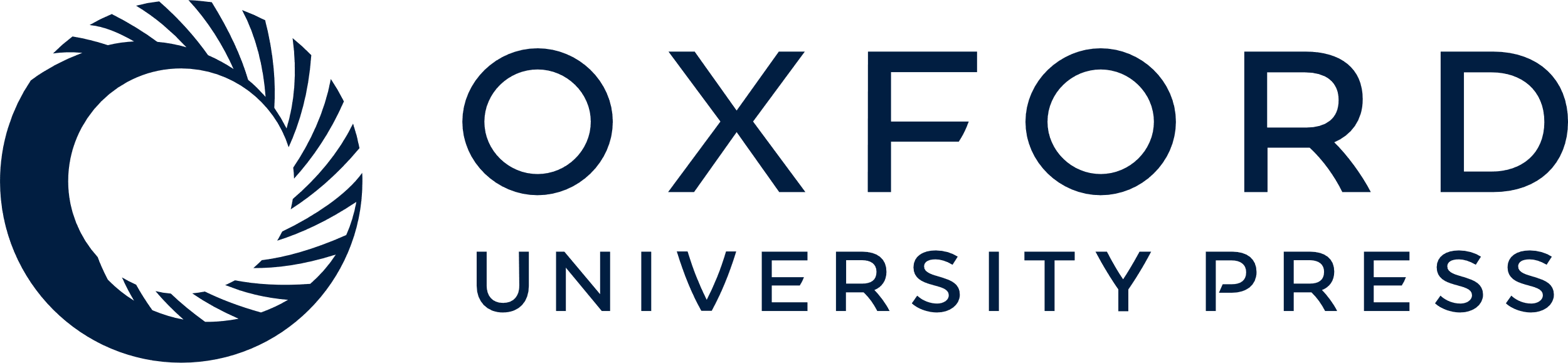 [Speaker Notes: Fig. 3 Involvement of PKCδ in the regulation of IL-1β-induced chemokine production.RA synovial fibroblasts (2 × 105/well) were pretreated with MAPK inhibitors (ERK½, PD98059; p38, SB203580; and JNK, SP600125; 10 μM), PKC inhibitors (general, Ro-318425; PKCα, Gö6976; and PKCδ, Rottlerin; 10 μM) and NF-κB inhibitor (PDTC; 200 μM) for 2 h, followed by stimulation with IL-1β (10 ng/ml) for 24 h and processed for estimation of MCP-1/CCL2 (A), RANTES/CCL5 (B), GROα/CXCL2 (C) and IL-8/CXCL8 (D) production. Values are mean and SEM. *P < 0.05 vs treatment with IL-1β alone. n: number of RA synovial fibroblast donors used.


Unless provided in the caption above, the following copyright applies to the content of this slide: © The Author 2009. Published by Oxford University Press on behalf of the British Society for Rheumatology. All rights reserved. For Permissions, please email: journals.permissions@oxfordjournals.org]